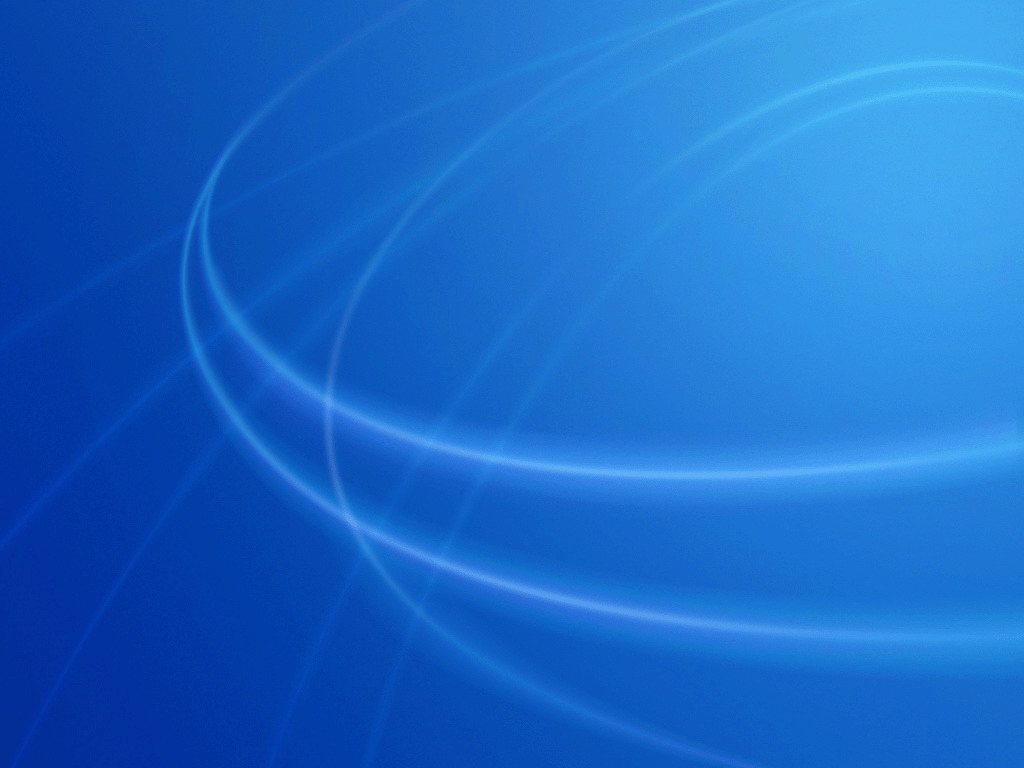 Создание модели роботизированного корабля и станции по очистки водоемов
Автор: Габдрахимов Михаил Ильич,
Россия, Челябинская область, г. Челябинск,
ДТ «Кванториум»

Научный руководитель: Сусев Александр Сергеевич
педагог ГБУДО «ДЮТТ» ДТ «Кванториум
Челябинск, 2023
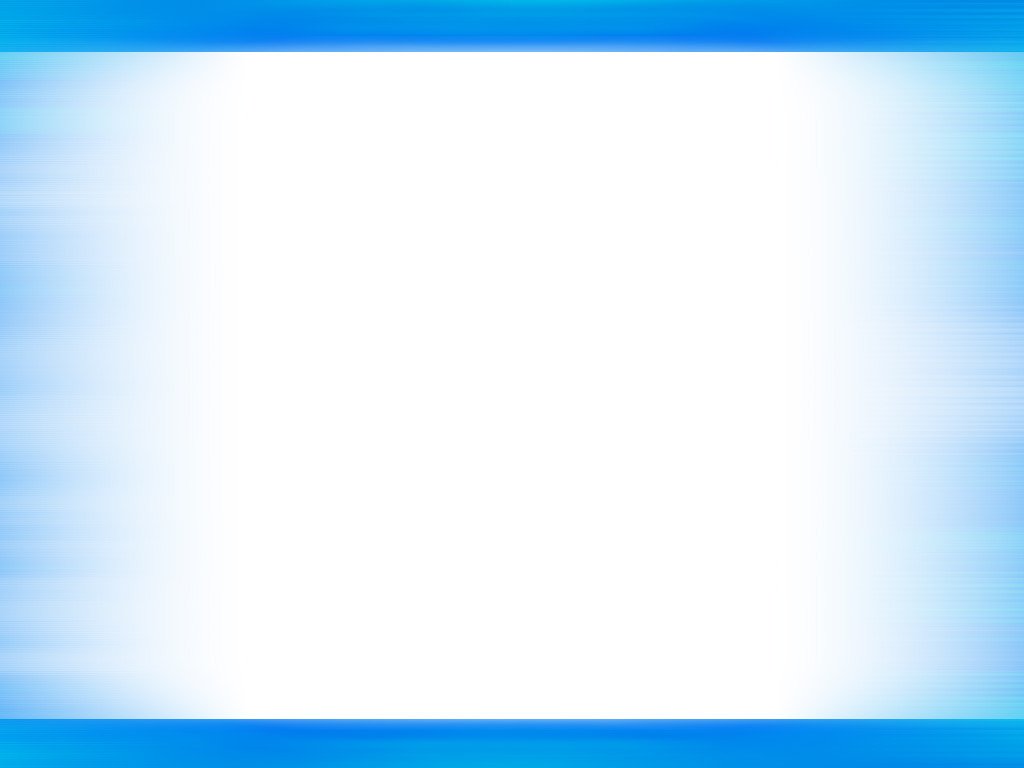 Цель проекта
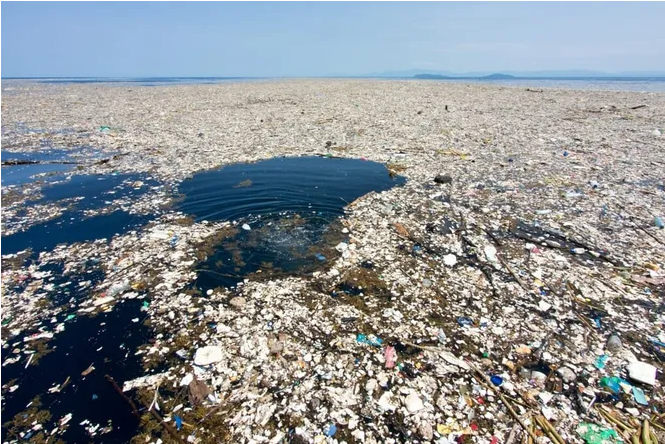 Объект: роботизированный корабль,                          
                роботизированный док

Предмет: Мусор в водоемах

Цель проектной работы: 
Создание роботизированного корабля, способного очищать водоемы
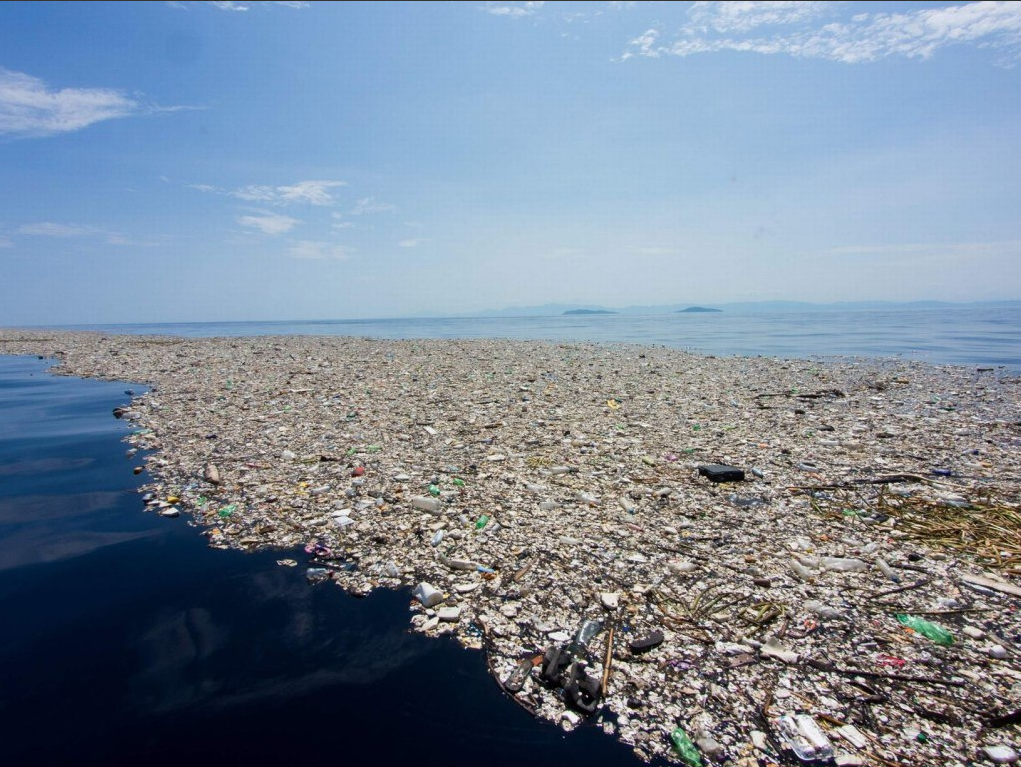 Задачи проекта
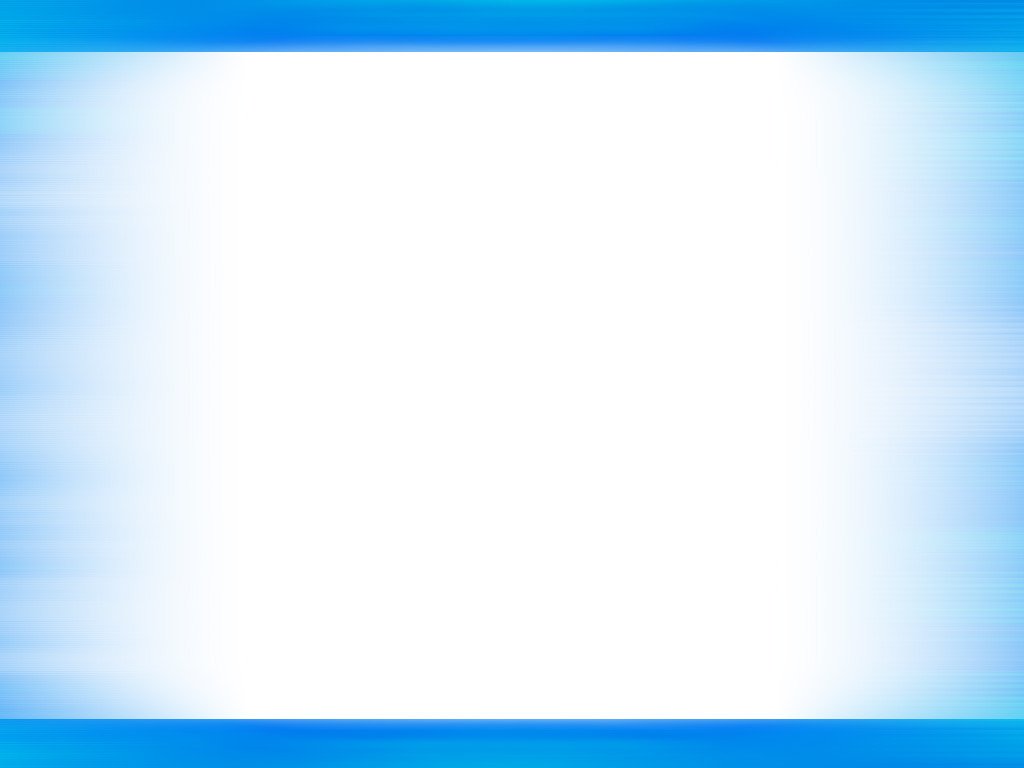 Задачи:
Познакомиться с существующими видами установок;
Изучить современные методы очистки водоемов;
Сделать попытку решения основной проблемы очищение растворенного пластика и других элементов

Гипотеза: 
Создание робота, который будет осуществлять механическую очистку водоемов с последующей сортировкой и вторичной переработкой. Позволит решить одну из основных проблем человечества – загрязнение водоемов.
Методы очистки водоемов
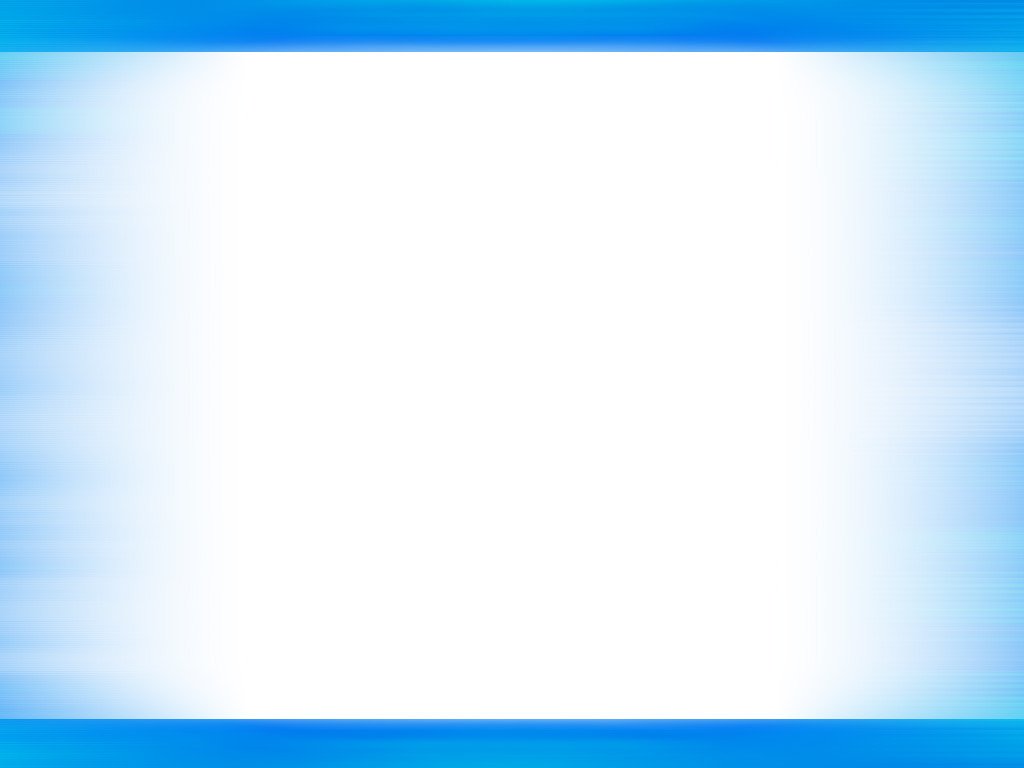 Методы очистки водоемов: 
Механическое воздействие на загрязнения;
Химическая очистка;
Биологический метод очистки;
Очищение водной среды с помощью ультрафиолета;
Очищение водоема с помощью минералов.
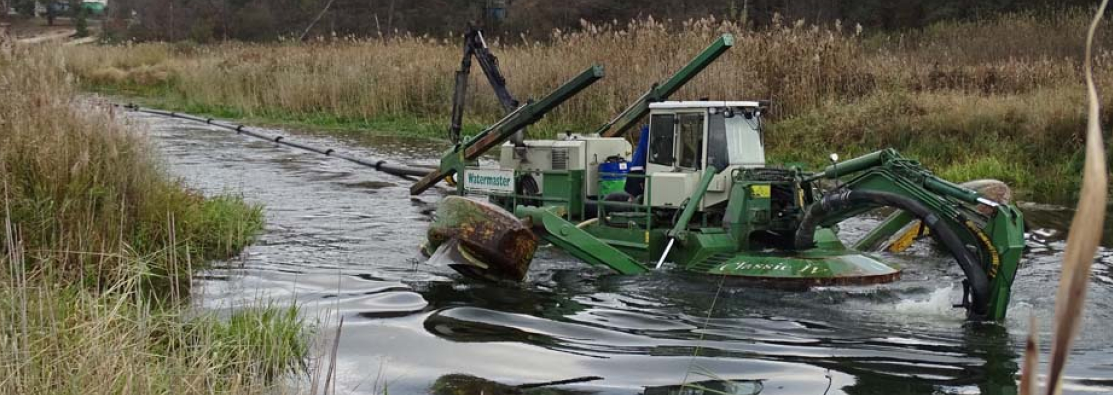 Методы очистки водоемов
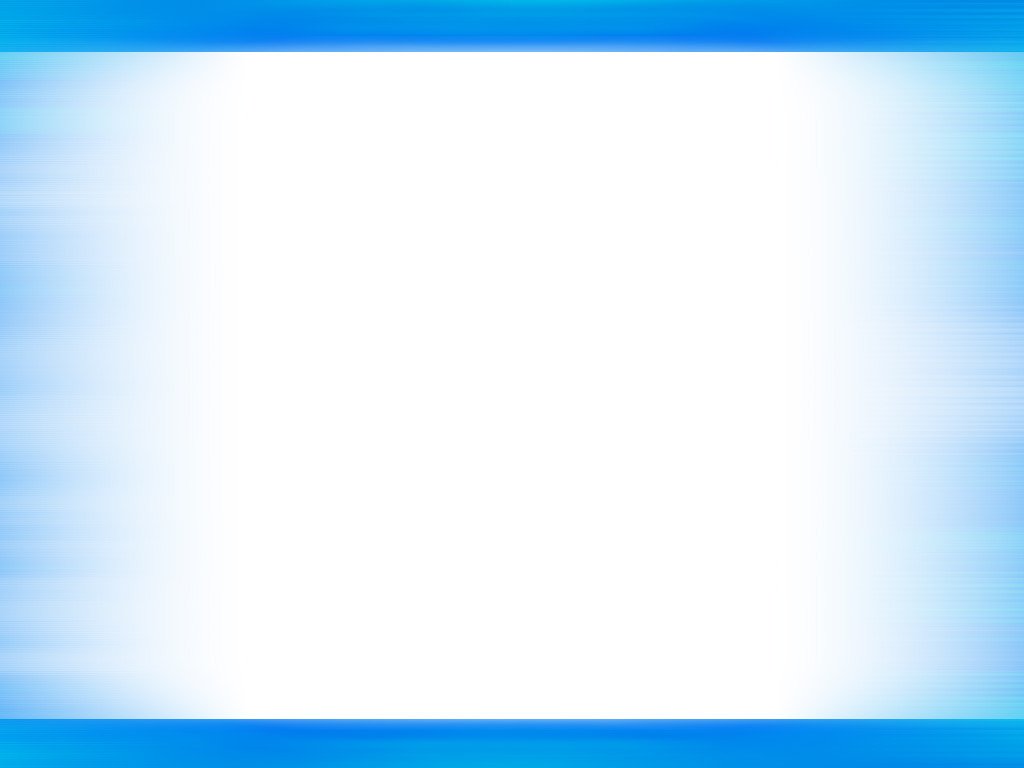 Цель: 
Механическое воздействие на загрязнения;
Химическая очистка;
Биологический метод очистки;
Очищение водной среды с помощью ультрафиолета;
Очищение водоема с помощью минералов.
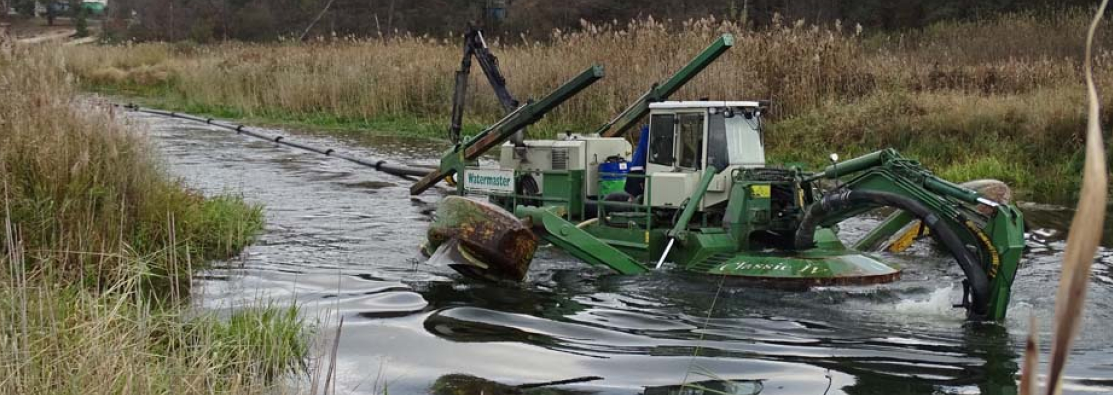 Описание конструкций
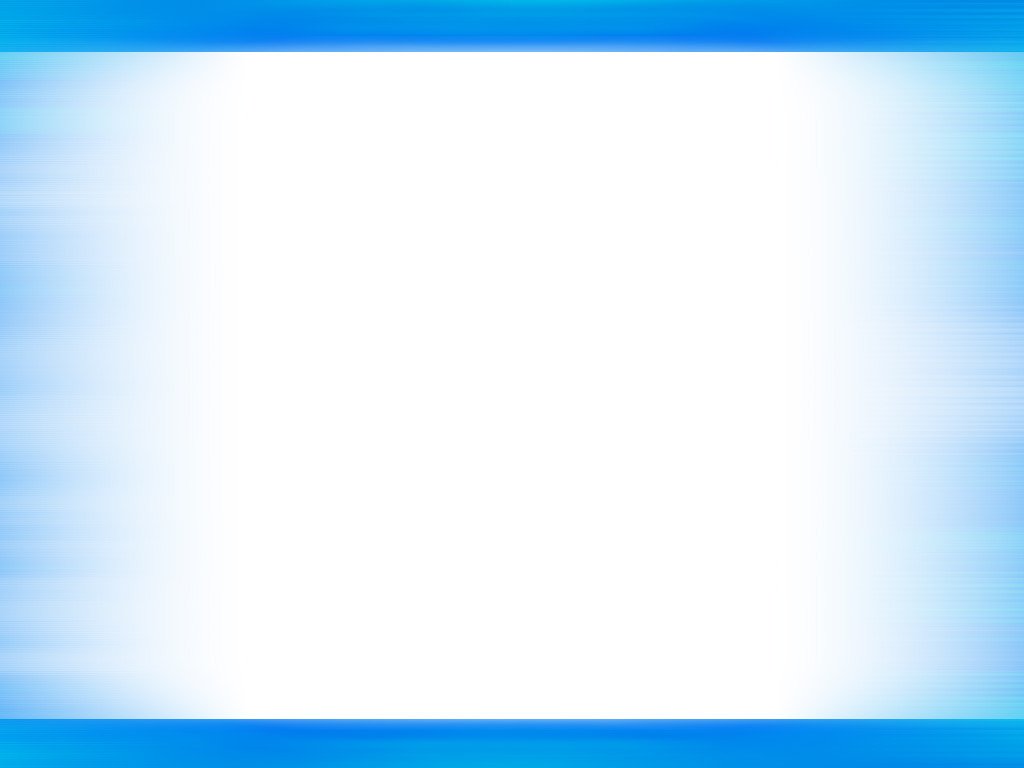 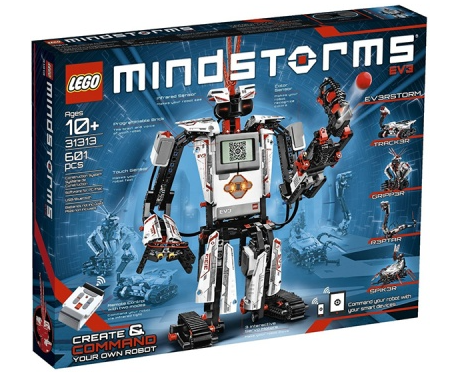 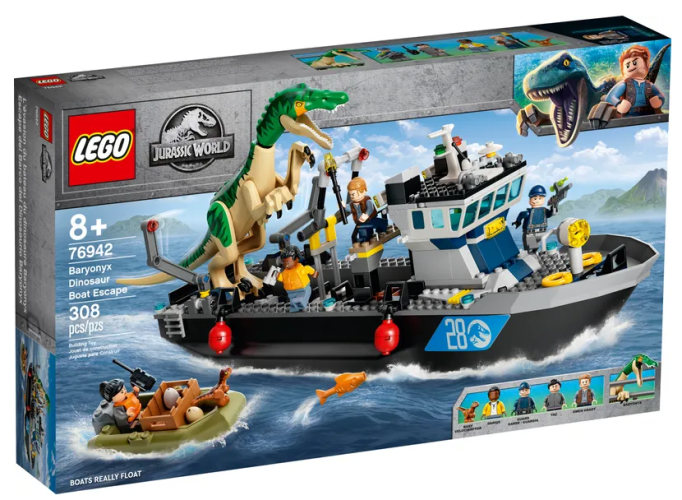 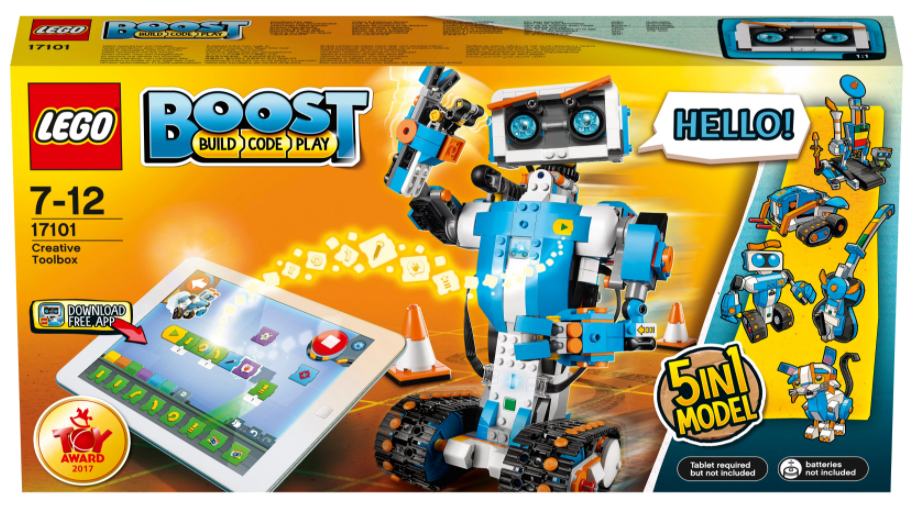 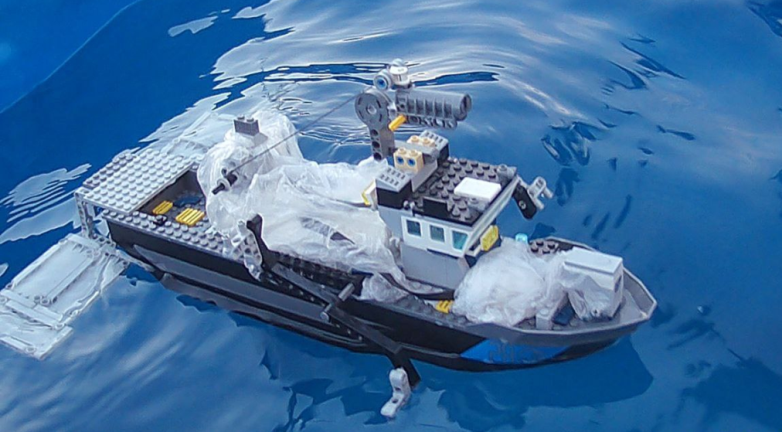 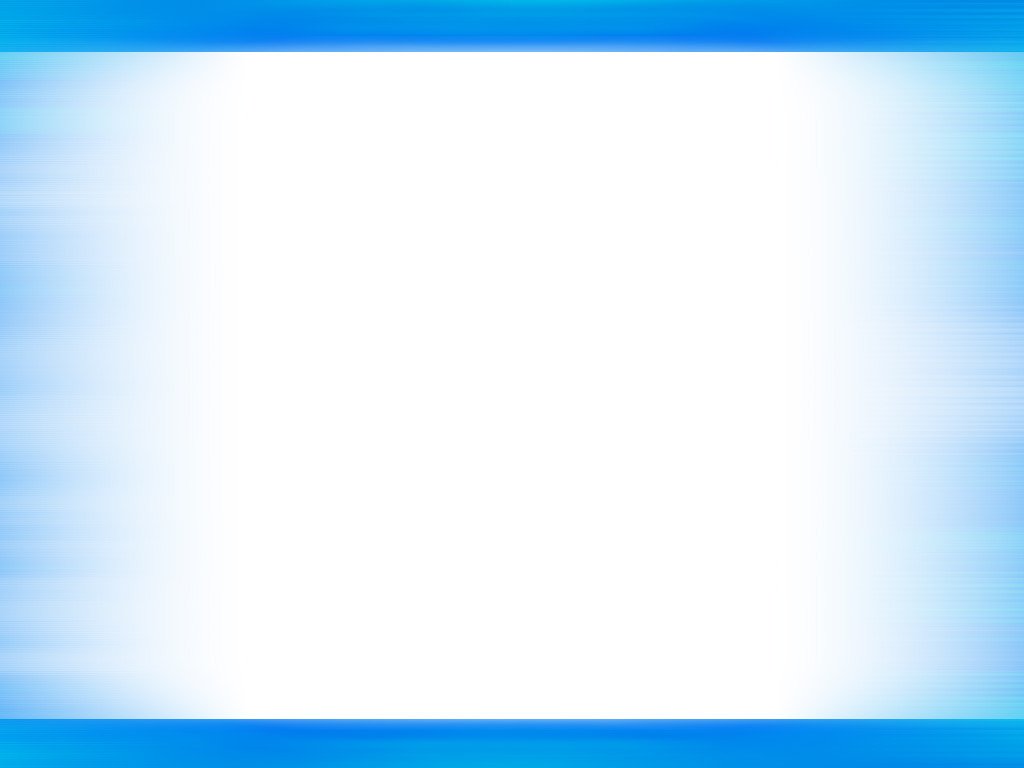 Процесс модернизации корабля
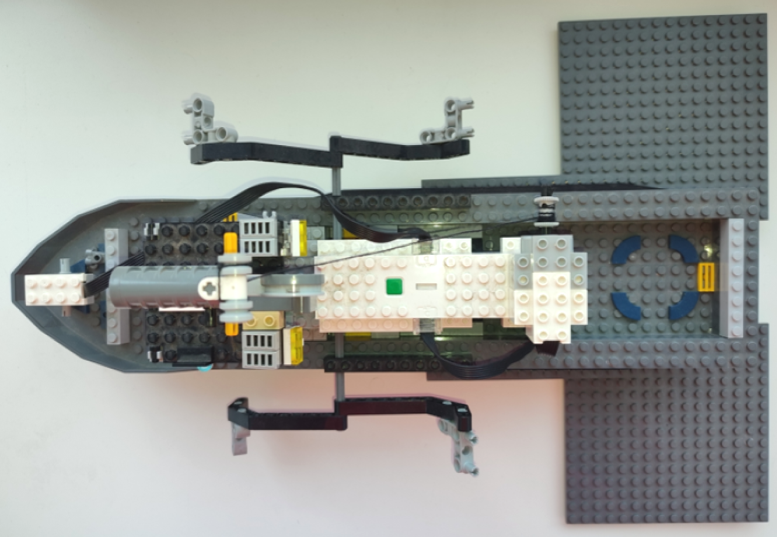 Гребное колесо
Подводные крылья
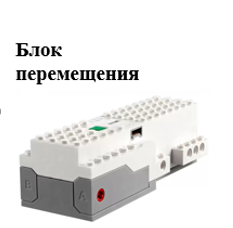 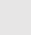 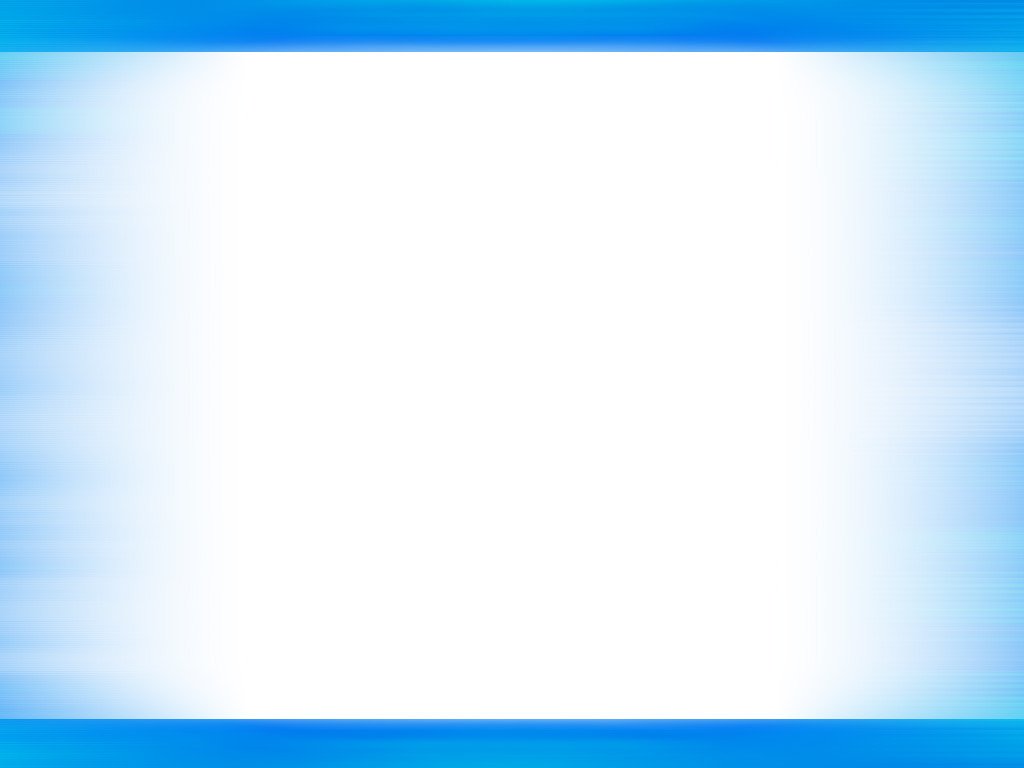 Модернизированный корабль
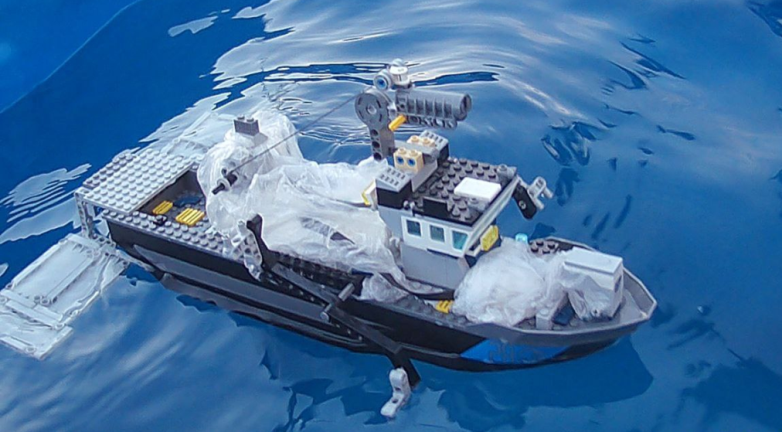 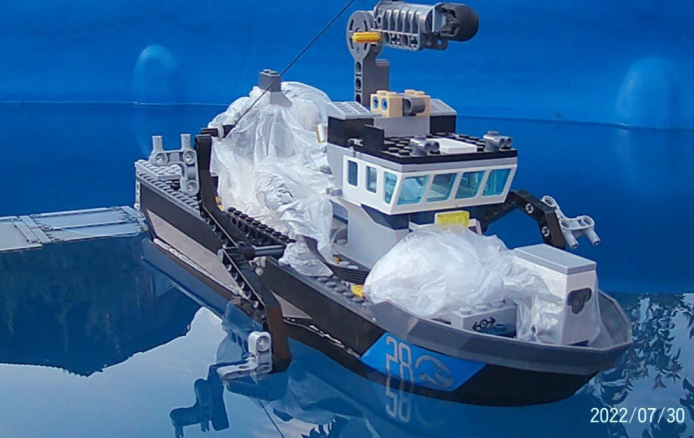 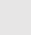 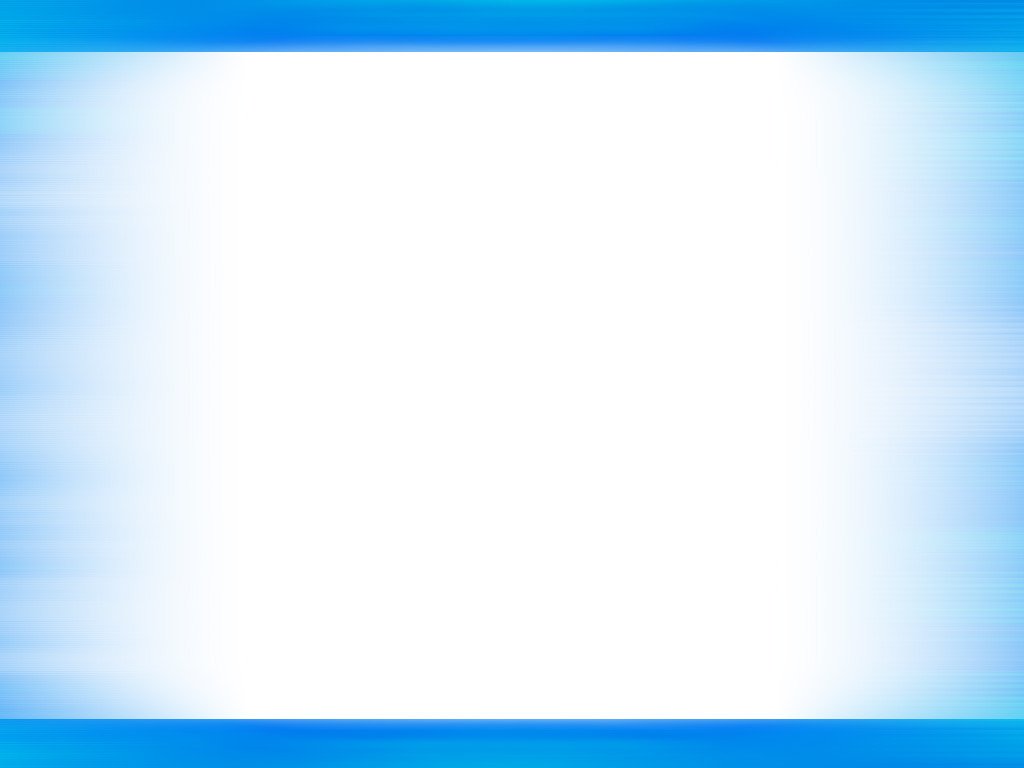 Спасибо за внимание!